Proposal Evaluation
David W Chadwick
Three Evaluation Criteria for FP7
Scientific and technical quality
Soundness of  concept and quality of objectives 
Quality and effectiveness of methodology and associated workplan
Implementation
Management - Quality of participants and the consortium as a whole
Adequacy and Use of the resources
Impact
Contribution (European or international) to impacts listed in call
Appropriateness of measures for dissemination / use
Scoring
Each criteria is scored out of 5

0- The proposal fails to address the criterion under examination or cannot be judged due to missing or incomplete information 
1- Poor. The criterion is addressed in an inadequate manner, or there are serious inherent weaknesses. 
2- Fair. While the proposal broadly addresses the criterion, there are significant weaknesses. 
3- Good. The proposal addresses the criterion well, although improvements would be necessary. 
4- Very Good. The proposal addresses the criterion very well, although certain improvements are still possible. 
5- Excellent. The proposal successfully addresses all relevant aspects of the criterion in question. Any shortcomings are minor.

Threshold of between 10 to 12 for projects deemed to be fundable
Results of FP7 Call 1
Failure:
Ineligible
Below Threshold
Fundable but insufficient funds
Success:
Retained for negotiation
317 = 14% of total
Retained
317
Below Thresholds 1012
Eligible
ForFunding 884
Full/short 
Proposal
Proposal
forms
Evaluation Process - Commission Overview
Submission
Individual 
reading
Consensus
Panel
with optional
Hearings
Commission
Follow-up
Final ranking
list
Evaluators
Evaluators
Evaluators
Criteria
Criteria
Criteria
Rejection list
Questions
Proposals in
suggested
priority order
Eligibility
Illustration from DG RTD
Evaluation Process – Evaluator’s Viewpoint
Does the proposal have a bright idea (or two)
Do the partners complement each other
Does the proposal match the Call
Evaluation principles
Transparent
 Criteria are laid down in legislation
Standardised procedures
The process is observed
The list of evaluators is made public 
(once selection is made, but not who read which proposal!)
Fair
It is the proposal that is judged on its merits – not the proposing organisations
Every proposal is handled the same way whether good or bad
Independent
Commission officials may not intervene in the judgement of the proposal
Individual Reading
Similar to reviewing a conference or journal paper
Done remotely in reviewer‘s own time
At home or travelling. Internet access essential for submission of reviewer‘s evaluation report
Strict timetable for completion of reports
Assumed reviewers can evaluate 2 proposals per day 
No access to opinion of other evaluators until reviewer‘s own report is completed online
Reviewer‘s scores have to be justified by commenting on the three specific criteria
Individual Evaluation Report - Scientific
Scientific and technical excellence

Soundness of objectives and quality of objectives

Progress beyond the state-of-the-art

Quality and effectiveness of the S/T methodology and associated work plan
What Will Your Project Achieve Scientifically?
Do you have leading researchers?
Is the novelty and its benefits clear?
What are the chances of success?
A breakthrough – a completely new way of doing things
Do you have appropriate user involvement?
Are you integrating existing and novel technologies?
Do you have routes to exploitation?
Move a technology closer to widespread adoption
Are the industrial “standard bearers” involved?
Do you have a detailed knowledge of the industry?
Address a need of a specific industrial sector
Do you have knowledge of the policies?
Are key committees involved?
Do you have a track record in policy advice?
Provide support for the implementation/acceptance of aspects of EU policies or programmes
Are you constructing a network?
Are the leaders there?
Is the network sustainable?
Bring communities of practitioners together
Individual Evaluation Report - Implementation
Quality and efficiency of the implementation and the management
Appropriateness of the management structure and procedures
Quality and relevant experience of the individual participants
Quality of the consortium as a whole (including complementarity, balance) 
Appropriateness of the allocation and justification of the resources to be committed (budget, staff, equipment)
Appropriate Management Structure 1
EC
Project Manager
May be OK for a €3m STREP
Not OK for a large €20m IP
General Assembly
Tech 
Board
WP2
WPm
WP3
WPm
WPn
WPm
Appropriate Management Structure 2
EC
Project Manager
Quality Manager
Dissemination Manager
General Assembly
Inappropriate for €3m STREP
IP Manager
Standardisation Manager
May be ideal for a €20m IP
Technical Board
Training Manager
Collaboration Manager
Technical Manager
WP2
WPm
WP3
WPm
WPn
WPm
Things to Consider
Who’s in the General Assembly? Why? 1 rep. per project partner? Or less?
Is there a need for an external body? If so have they agreed to this?
What about links to other running projects?
Have you spelt out the responsibilities of all the entities in the management structure? 
Is there a need for a cross WP management actions?
Management Procedures and Processes
Quality Management
Decision Making Procedures 
administrative, technical, at WP and project level
Communications Management
Project Control
Risk Management
Interaction with the EC
Balancing The Consortium
Show the partner balance clearly
Overlap is not a bad thing, it provides fall-back




Demonstrate skills/ experiences in partner profiles
Partner Profiles
Show why you can do what you say you’ll do
History in the field / activity
Publication records
Existing products, R&D, open source
Say who can do it
Provide brief CVs of key people, showing relevant experience
But don’t go overboard
Is the CEO or Vice Chancellor really going to do this?
Justifying Person Effort
Is there enough to get the project done?
Is there an over-abundance of time?
Is there an imbalance between WPs?
Can all WPs be done for the stated effort?
Is there an over-supply somewhere?
Is there an imbalance between partners?
Why and is this justified?
Is there an inappropriate academia/ industrial balance?
And are they working on the right WPs?
Justifying Travel
Is often a good thing
Plan for it
Explain what you expect to get from it
Think hard about it
What is justifiable?
What consortium meetings can be electronic?
Dissemination and Standardisation
Travel is inevitable
Budget for it
Justifying Other Resources
Equipment
Does the project need specialist machines?
Is there a need for mobile demo kit?
What is the re-use value post project
Lease or buy?
Sub contractors
Why are they not in the consortium?
Do they know that they are to be used?
Individual Evaluation Report - Impact
Potential impact through the development, dissemination and use of project results
Contribution, at the European and/or international level, to the expected impacts listed in the work programme under relevant topic/activity
Appropriateness of measures for the dissemination and/or exploitation of project results, and management of intellectual property.
Who Feels the Impact?
- can extend their research into new fields and build upon the project’s technical approaches
- introduced to new line of science & technology
- can enhance products to use technologies developed in the project.
- pass on the benefits of project to their end-users
- contribute to improved design and functionality of the system via their feedback
- Incorporate project’s input to new standards
- as the funding agency, tax payers money well spent
Academics
Research students
Enterprises
Suppliers
End users
Standards groups
The EC
Impact Should Be Measurable
Otherwise how do know if it has been achieved?
Examples include
Website visits, software downloads
Articles published
Participation in conferences and exhibitions
Workshop organisation
Patents
Demonstrations
Licensing agreements
Spin out companies
New standards
Impact should bring benefits to partners and wider community
EC’s Definition of Impact
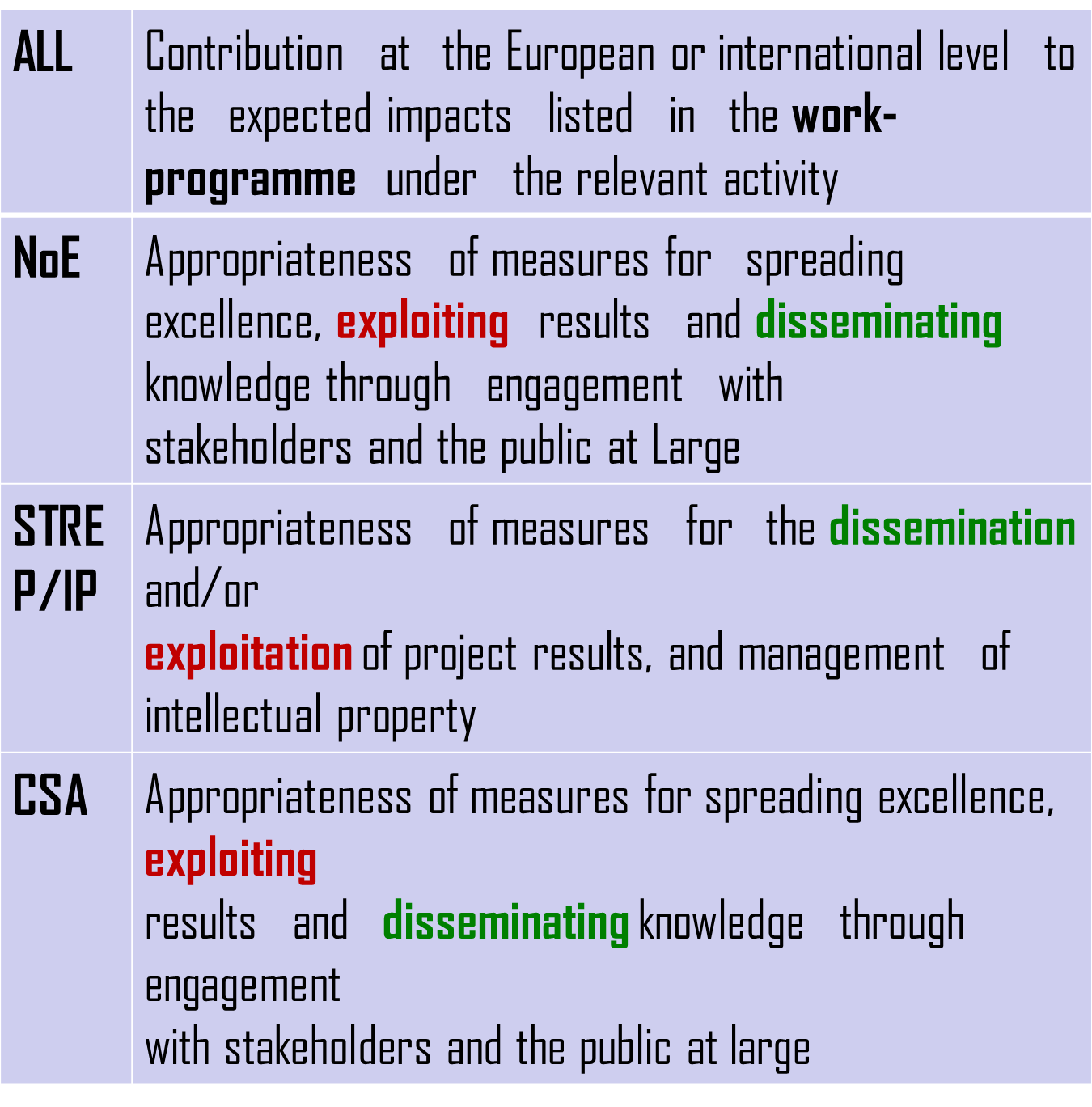 Dissemination
The sharing of project output and results with the wider community in order to build awareness and demand
Show project’s commitment to knowledge sharing
Identify relevant stakeholders and channels to be used to inform them
Example channels: websites, brochures, conferences, newspapers, TV, trade shows etc.
Exploitation
Activities that achieve a commercial return or sustainability benefit for the consortium partners from the project results
Brings tangible benefits to partners
Direct – done by partners, Indirect – done by third parties
Potential routes: licensing, open source projects, new partnerships, new project proposals
Standards
EU has tradition of supporting standards development
Impacts on wider community, increases competition
Benefits to partners who have a head start on others
Partners should be involved in standard’s creation
Other Issues
Say how you will manage the Intellectual Property Rights of both the background and foreground technologies, both during and after the project
Be familiar with concertation meetings of existing related projects
Will you contribute to influencing future work programmes?
To Summarise
Is the scientific idea really novel? In what way? What is really exciting about it?
Do the partners appear to have all the skills necessary to achieve their stated objectives? Why should you succeed where others have not?
Are the costs reasonable? 
Are the results likely to be usable and will they contribute to Europe’s scientific competitiveness?
Why is it worth the tax payer taking part of the risk?
In the words of one seasoned reviewer
Experts are quick to form an opinion 
Excellent proposals stand out
Most proposals are good projects, but not excellent ideas
Time is spent verifying or reforming the opinion and justifying the mark
To defend the opinion to other evaluators
The evaluator will not necessarily read the sections in order
Particularly if opening sections are long winded
Consensus meeting
Takes place in Brussels with between 3-5 evaulators, possibly an additional rapporteur, a project officer and possibly an observer
Aim is to get a consensus on an agreed score and the justification for it
If a consensus cannot be achieved, additional evaluators will be asked to read the proposal
Discrepancies between hard and soft markers are noted
Ranking of Proposals
Ranked according to scores
Where scores are equal, the score of one criteria (usually S&T excellence) will determine its order
All evaluators (except those who may have a conflict of interest) are given the opportunity to comment on the ranking order.
This list goes forward and negotiations are usually started in the order given (though EC may wish to ensure that all topics in a call are covered)
Things to Watch Out For
Generic waffle!
Too many words repeating what is stated in the work programmme
Motherhood and apple pie statements	
Too much highlighting of buzz words
Lack of clarity on what is to be achieved
Weakly described scenario for ensuring outcomes will be achieved
But – if you dont shout about your strengths then you cannot be credited with them
Remember - Horizon 2020
Starts in January 2014 and takes over from FP7
So new evaluation mechanisms will be employed
But the material presented here should still be useful
Acknowledgements
Thanks to presentations by 
Costis Kompis, Vodera Ltd
Tim Courtney
The UK FP7 National Contact Point
Monica Schofield, TuTech Innovation GmbH
The EC
For information and material that has been used in this presentation
Any Questions??????
gabriella.calderari@uniroma1.it
d.w.chadwick@kent.ac.uk
© 2013 Truetrust Ltd
37